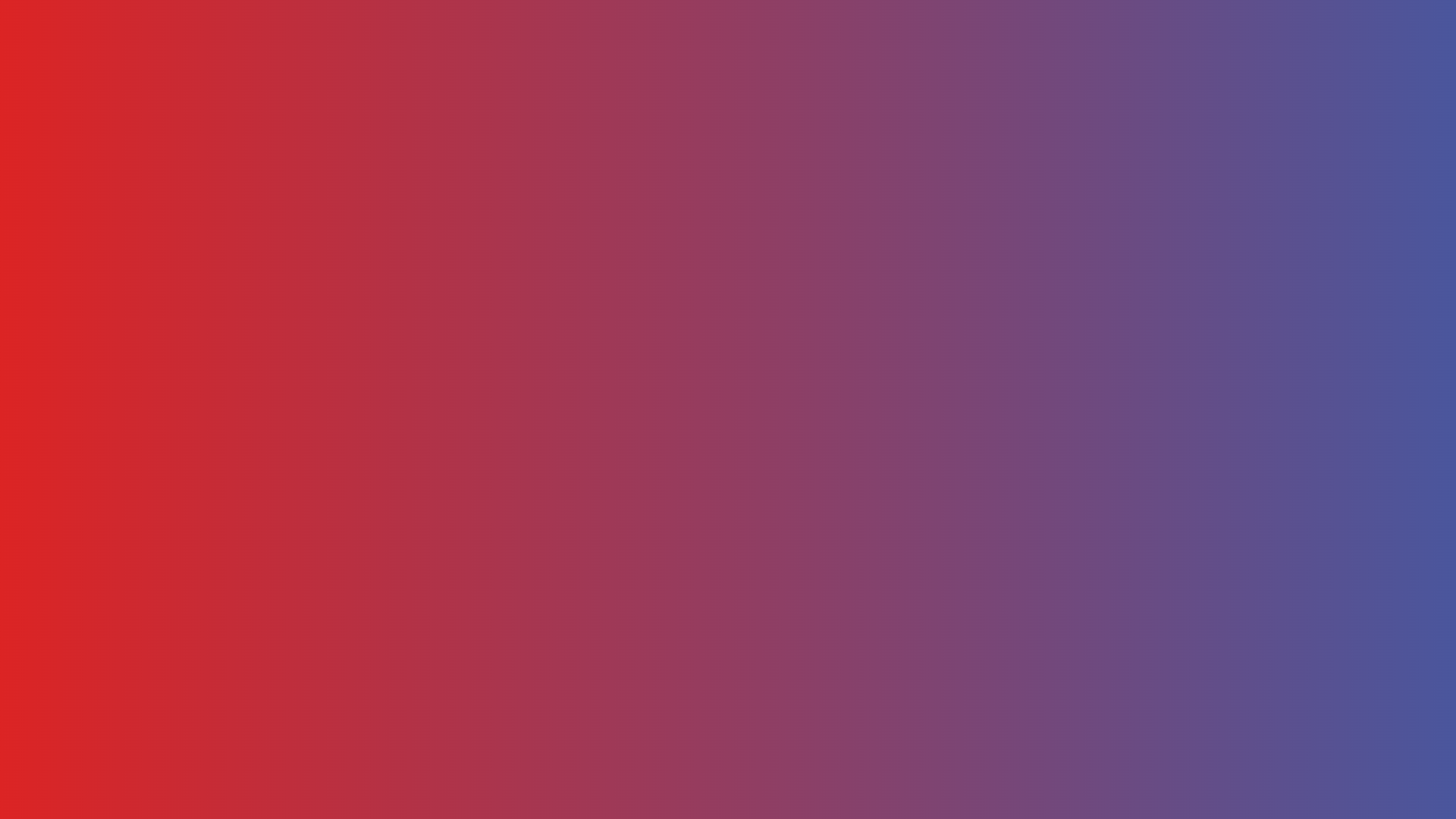 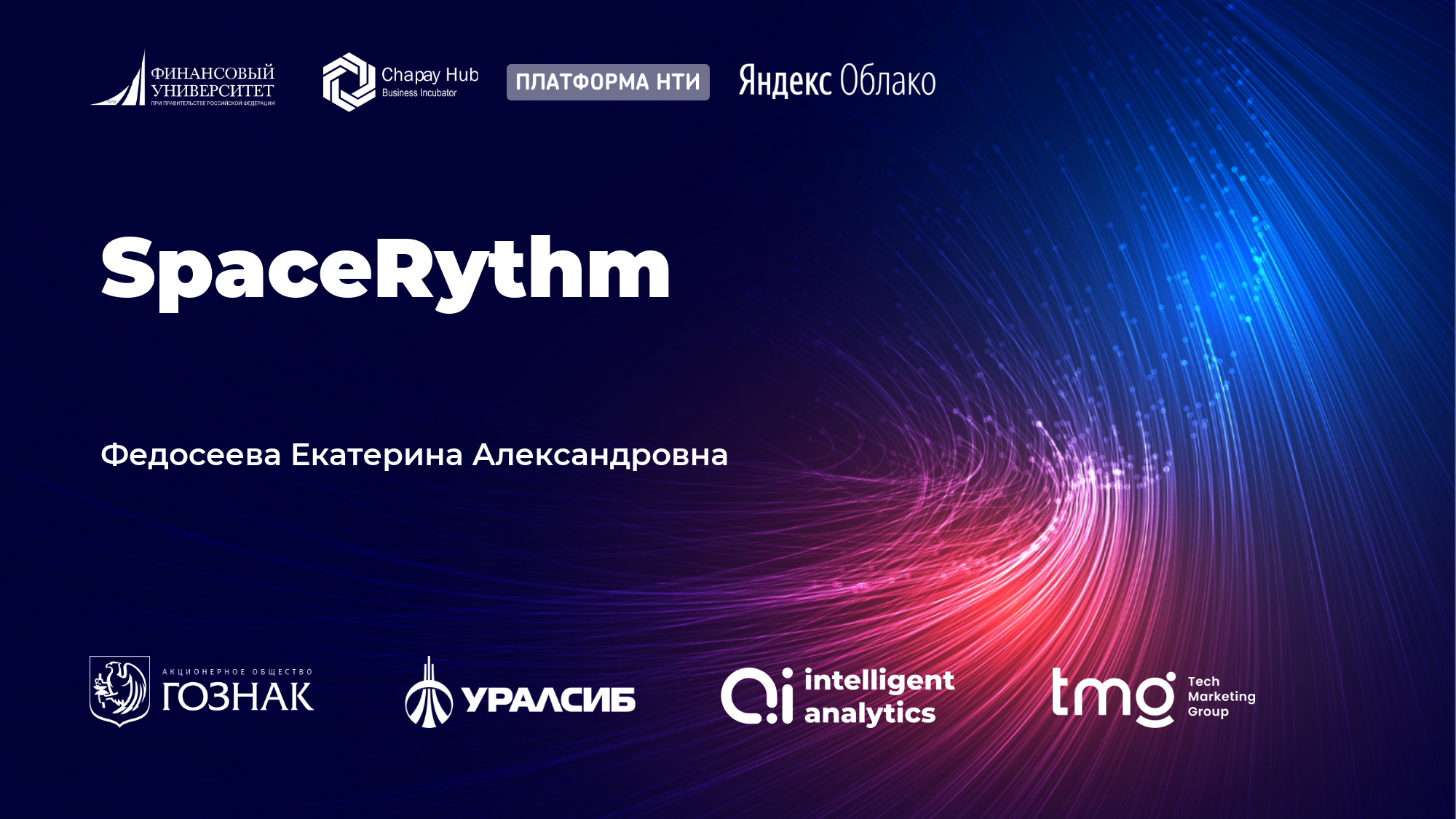 Актуальность
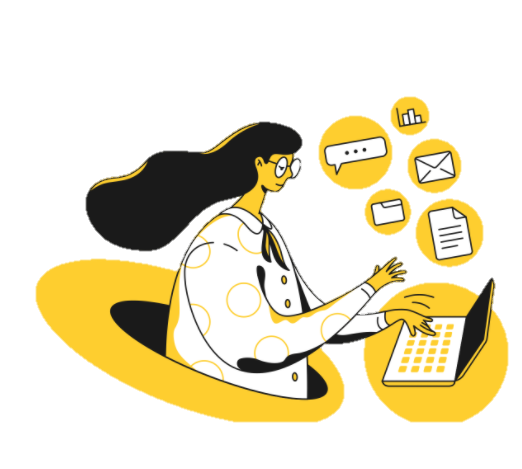 Отсутствие подобных решений на рынке, сложность в поиске новых людей по музыкальным интересам, сложность в подборе подходящего плейлиста под настроение, в то же время наш проект способен решить данные задачи
Продукт
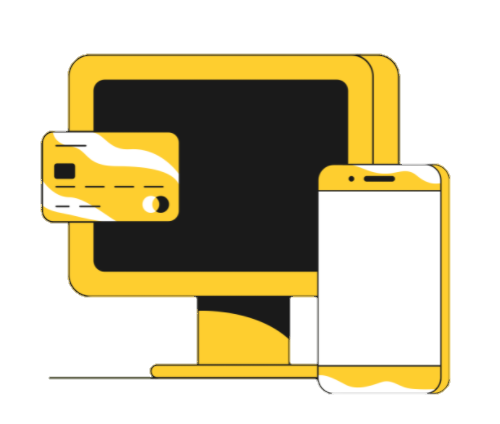 Новое уникальное приложение для подбора плейлиста по настроению, основываясь на предпочтениях пользователя и результатах психологического теста Люшера, а также для подбора собеседников по музыкальным предпочтениям.
Инновационность проекта
ИИ подбирает подходящую музыку по результатам тестирования, определяя настроение пользователя и учитывая его музыкальные предпочтения, объединяя в плейлист подобранные треки.

Второй аспект уникальности - подбор собеседников по схожим музыкальным предпочтениям (конкретно по данному критерию отсутствуют решения на рынке)
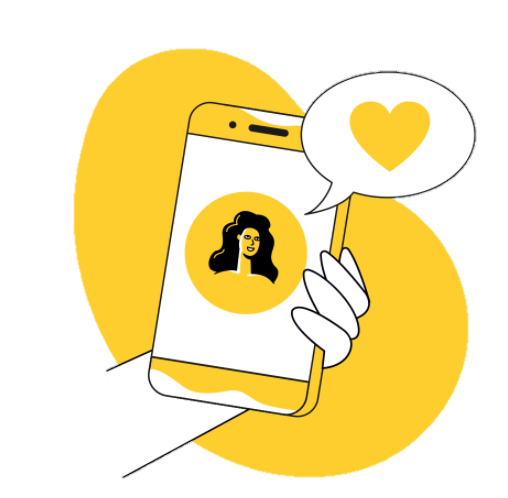 Проблема
65%      11%      67%
считают рекомендательную систему важной
готовы уходить на
другой сервис
хотят найти собеседников
Целевая аудитория
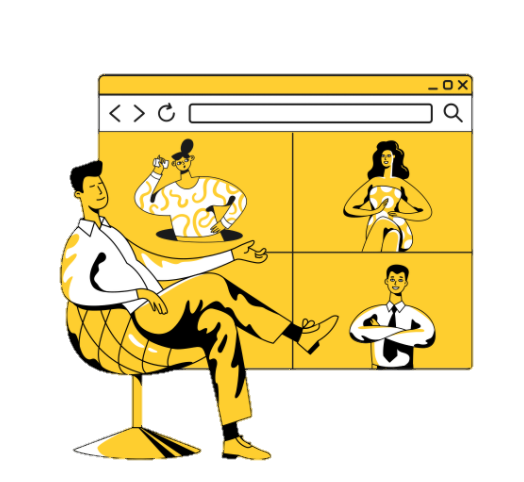 — это нынешние или «вчерашние» студенты

— молодые профессионалы 

— люди раннего среднего возраста
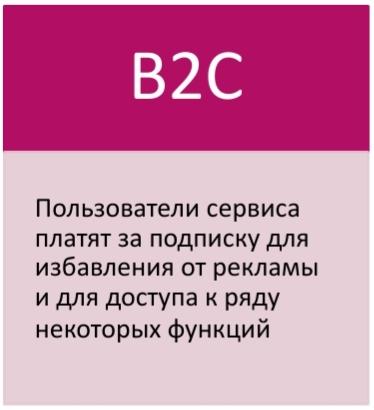 Целевая аудитория
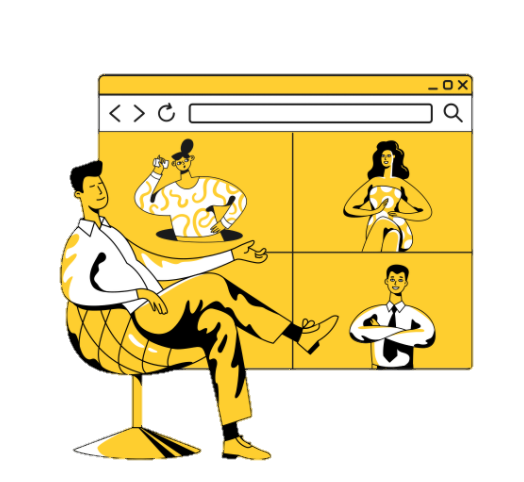 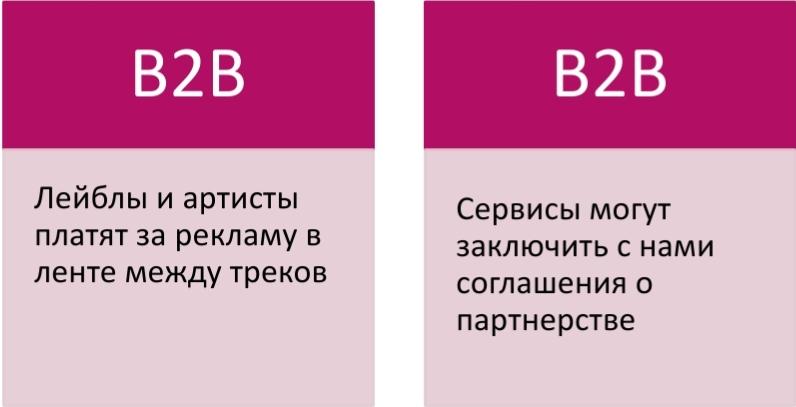 Ценностное предложение
Основное преимущество - совмещение продвинутой рекомендательной системы по результатам психологического теста и подбора собеседников по схожему музыкальному вкусу. 


Второе наше преимущество – поиск собеседника под музыкальным предпочтениям. Мы берём за основу то, что чаще всего слушает пользователь А и совмещаем с историей прослушивания пользователя Б, также анализируя, что слушают оба пользователя при том или ином настроении.
Рынок
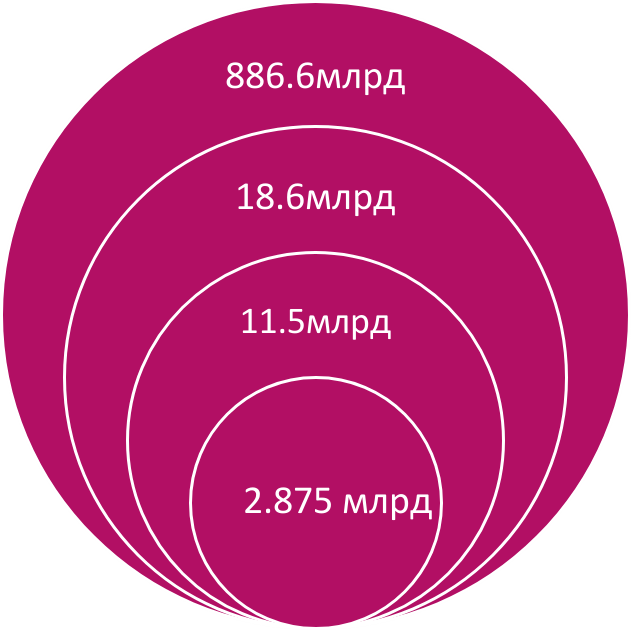 Конкурентный анализ
Бизнес-модель
Для пользователей: подписка

Для артистов и лейблов: реклама между треками и в новостной ленте

При сотрудничестве с площадками: возможность интеграции элементов сервиса
Экономические показатели
Окупаемость: 3 730 000 ÷149 ≈ 25 тысяч пользователей с базовой подпиской
Маркетинг
Акцент на диджитал-маркетинге, в т.ч. и на вирусном маркетинге в социальных сетях
Для новых пользователей (B2C): скидка на подписку, либо бесплатный период
Для новых пользователей (B2B): бонусы в рекламном кабинете
Варианты подписок для B2C сегмента: базовая (149р), продвинутая (249р)
Дорожная карта
Разработка MVP:
-создание каркаса приложения
-Регистрация
-Прослушивание/скачивание музыки
-Определение трека
Январь 2023
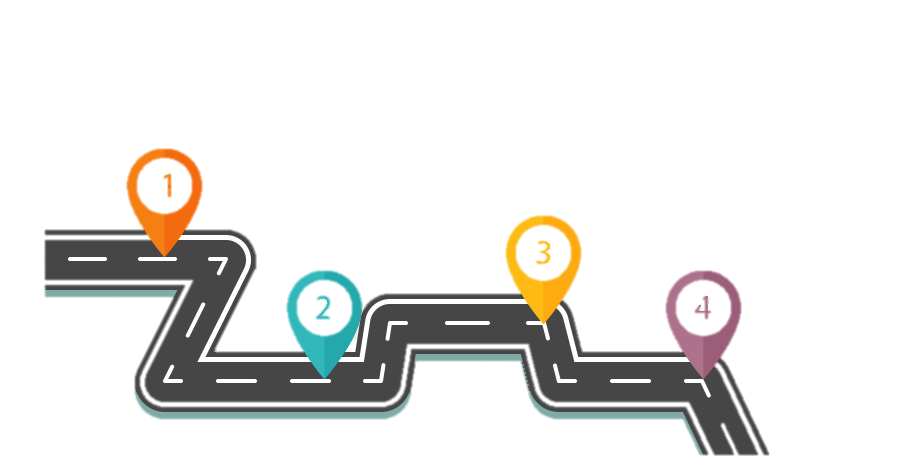 Финальная версия приложения:
-Защита данных и серверов
-Кастомизация
-Вкладка настроек
Май 2023
Разработка прототипа:
-Система рекомендаций
-Вкладка знакомств
-Работа приложения в фоновом режиме
Март 2023
Доработка функционала после выпуска
Текущие результаты
На текущий момент завершается стадия MVP, проанализировано несколько вариантов развития проекта при различных ситуациях.
Риски
После релиза: недостаточный объем пользователей с подпиской
До релиза: отсутствие спонсирования, уход разработчика ИИ
Общие глобальные риски: отключение интернета, политические риски, тотальная цензура
Запрос к аудитории
На данный момент мы в активном поиске дизайнера для приложения, инвесторов и выхода на стратегических партнеров.
Мы заинтересованы в сотрудничестве с Tech Marketing group по вопросам маркетинга и продвижения, Intelligent Analytics для поддержки в вопросах разработки ИИ для приложения и Chapay Hub для поддержки по вопросам поиска инвестиций.
Команда
Федосеева Екатерина
Project manager
Смоленская Ирина
Back-end разработчик
Хачатрян Эрик
Back-end разработчик
Павловцев Денис
Full-stack разработчик
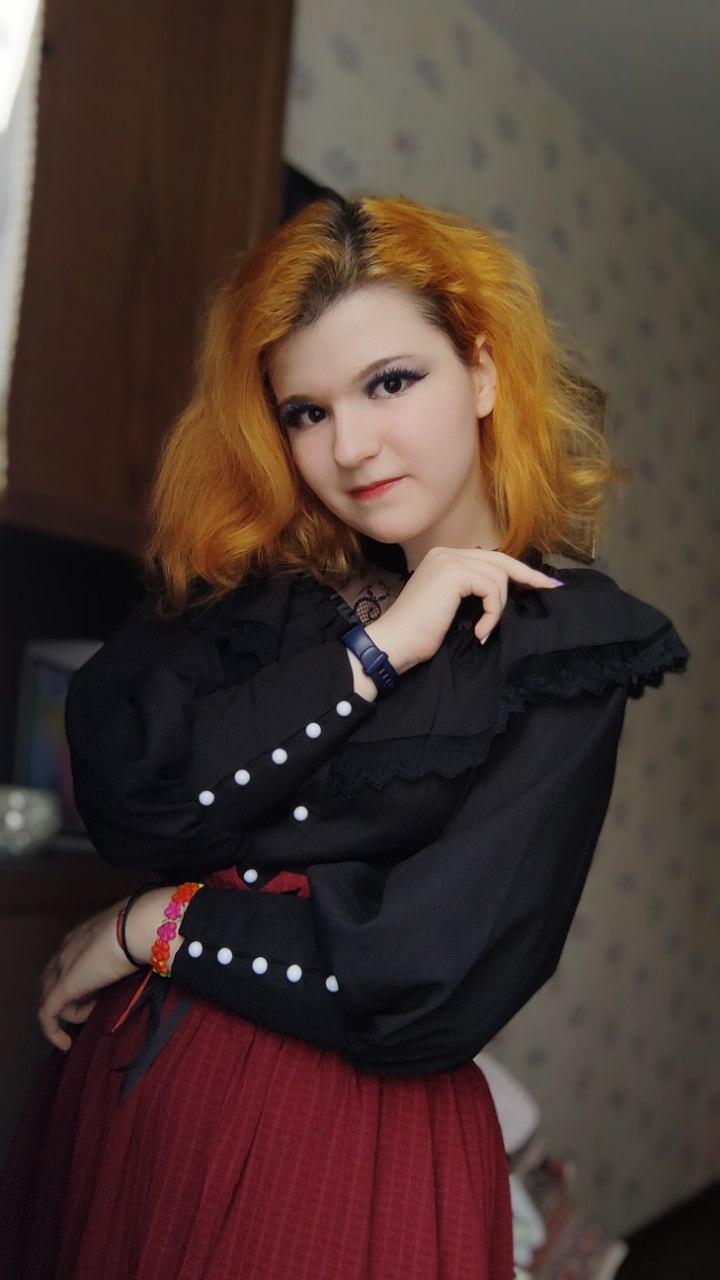 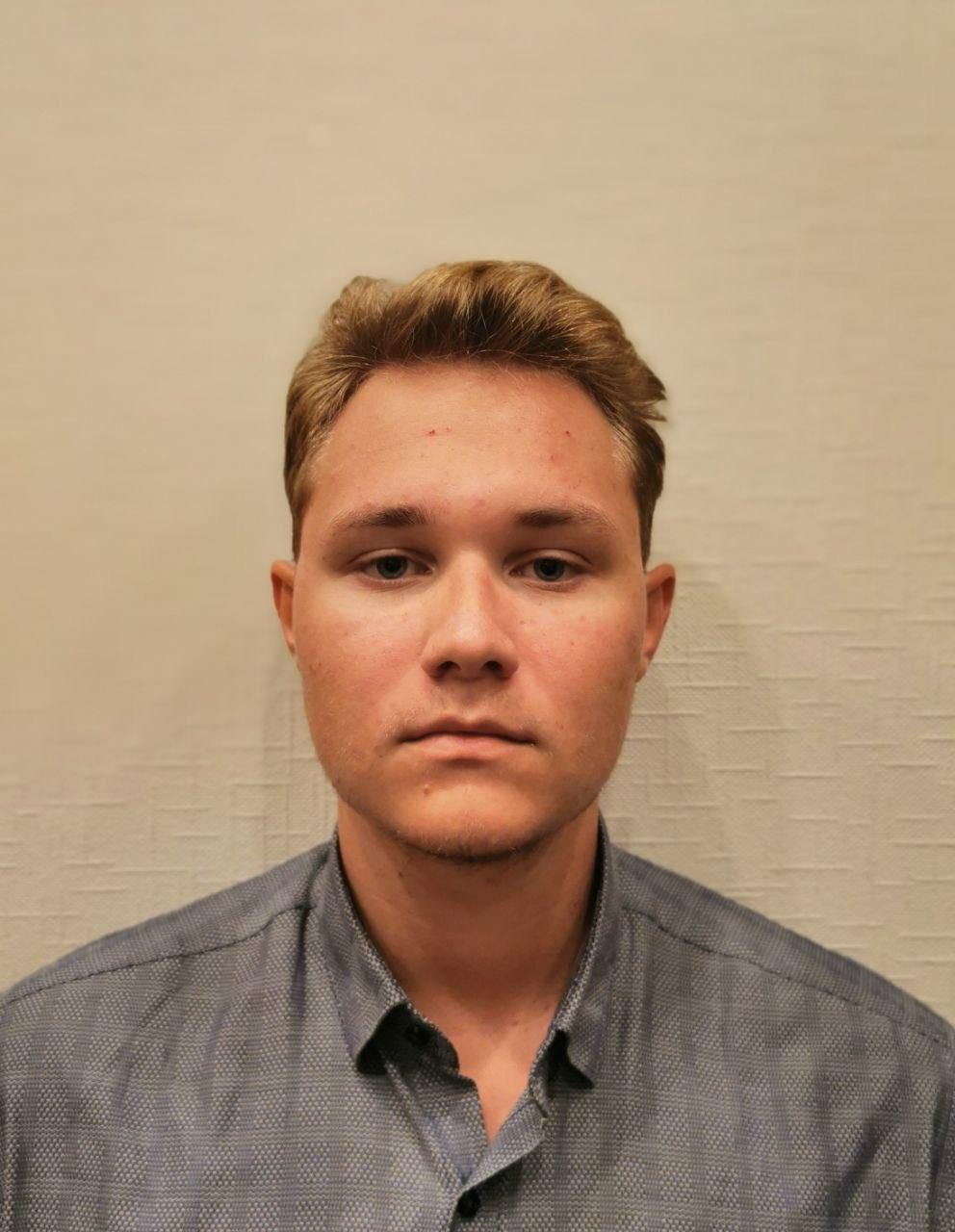 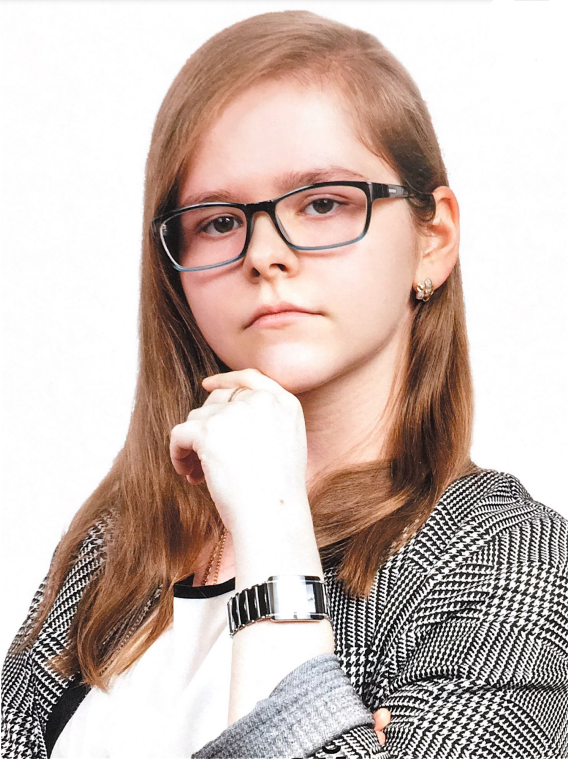 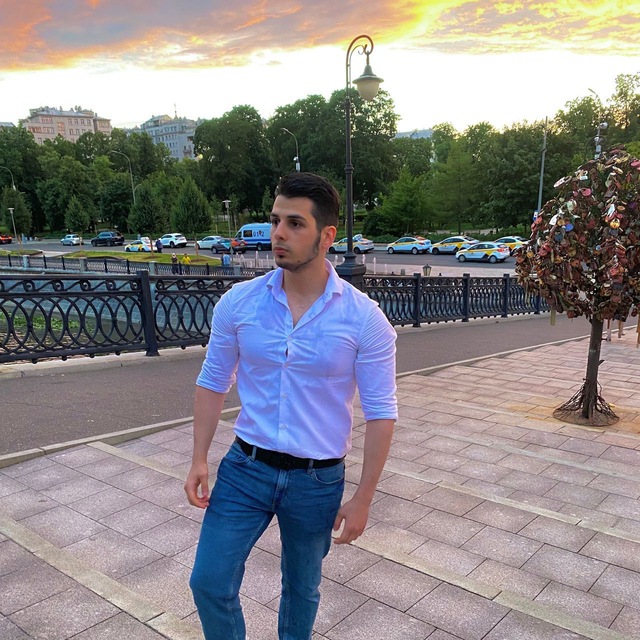 Хилько Анастасия
Бизнес-аналитик
Хмельницкий Илья
Tech-Lead
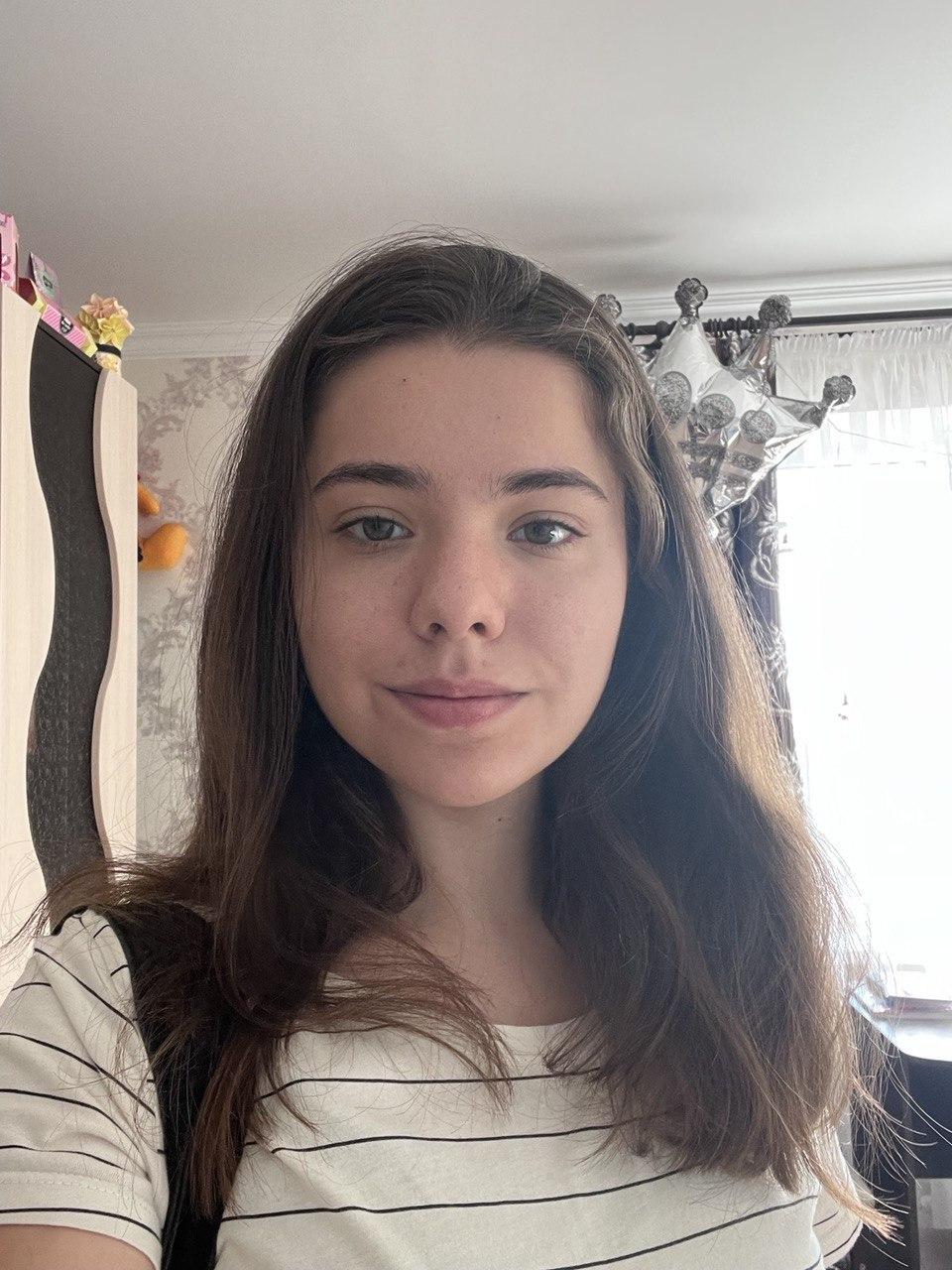 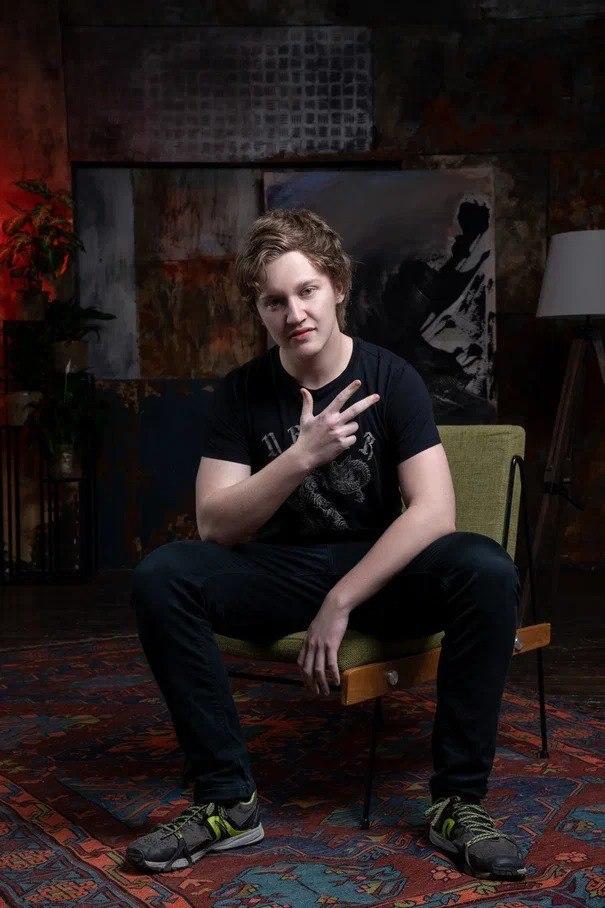 SpaceRythm
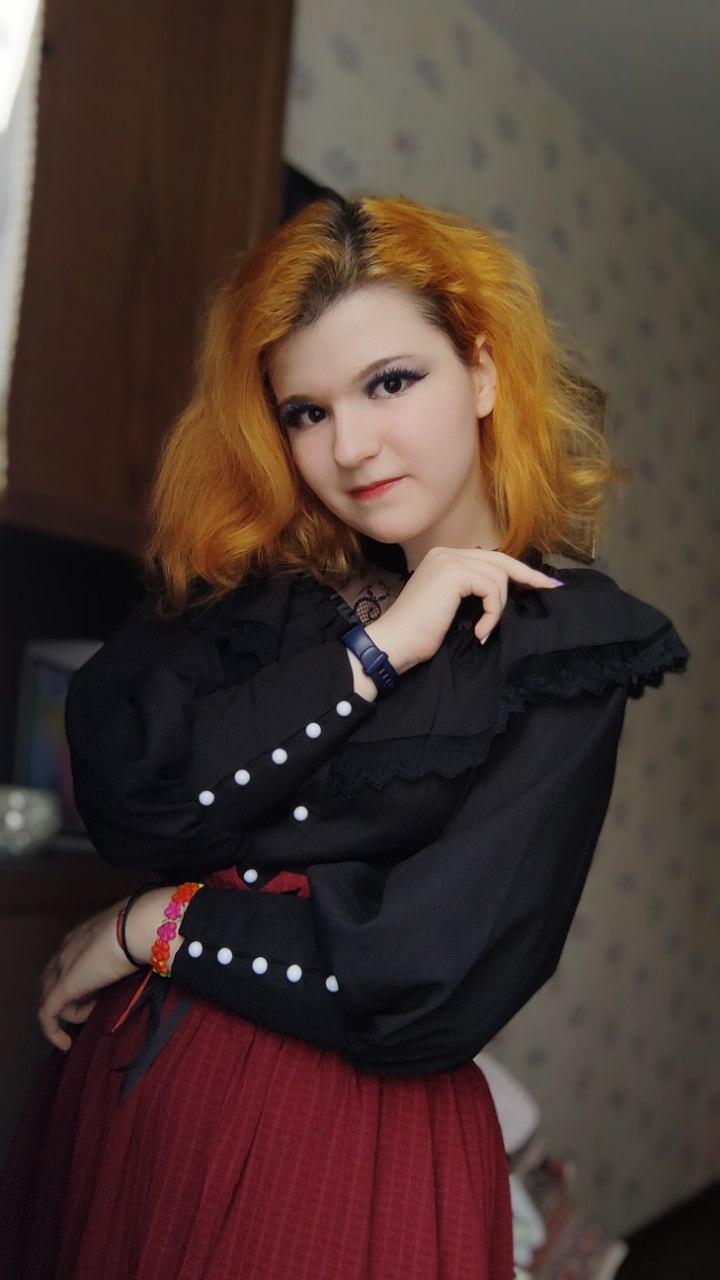 Контакты:
Федосеева Екатерина Александровна, project manager
+7 993 922 0347
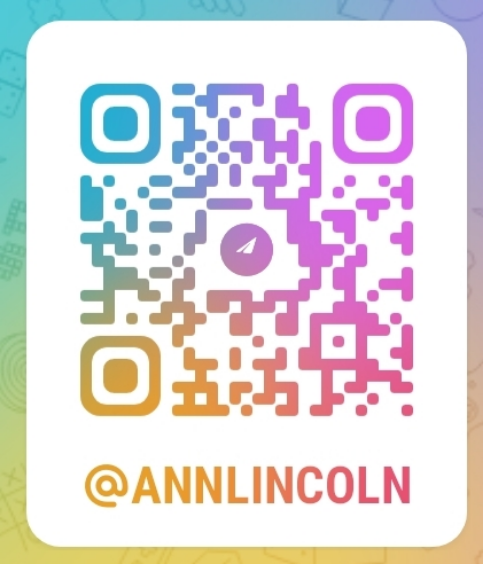